Створення таблиці Піфагора
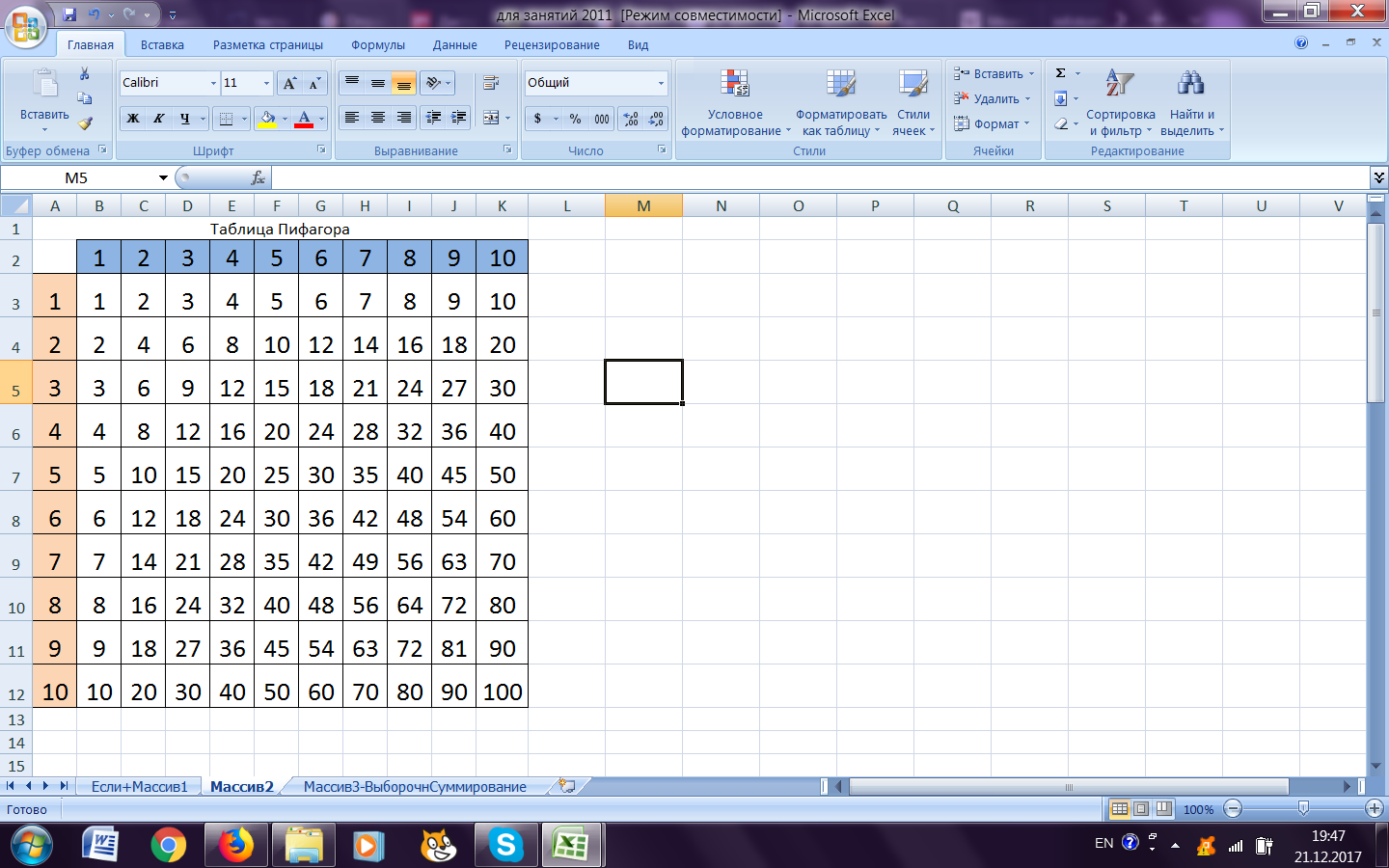 Маємо таблицю
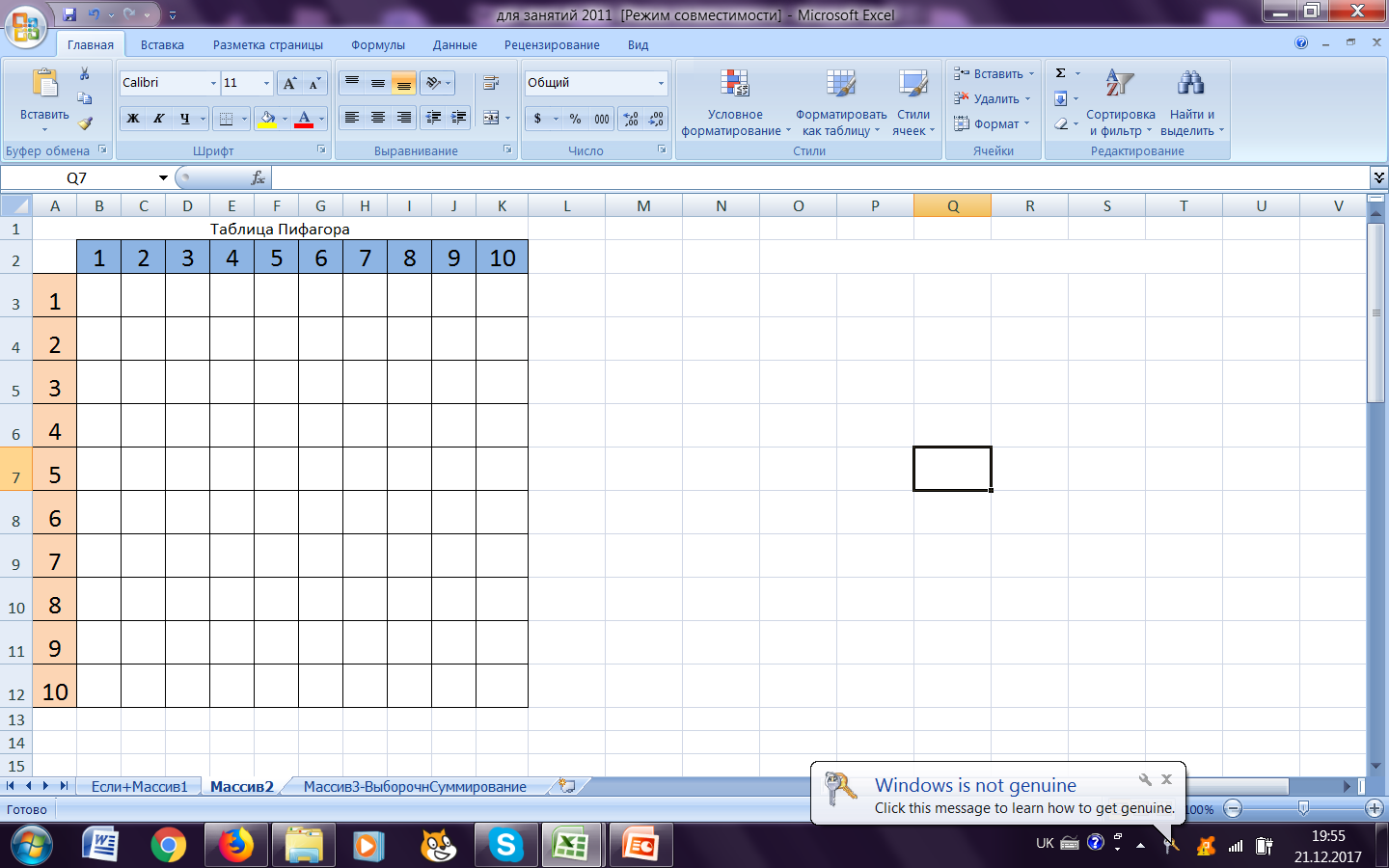 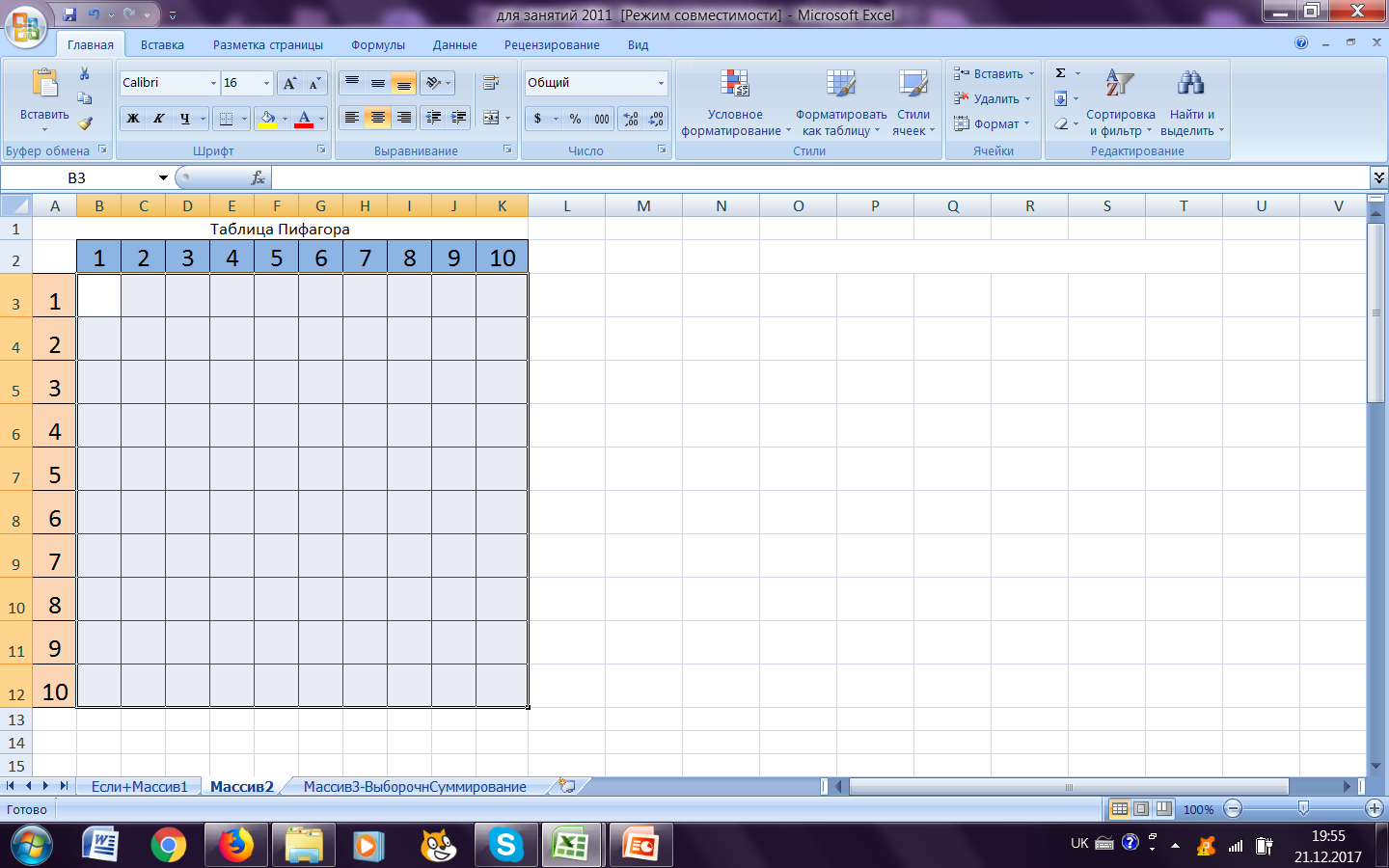 Виділяємо діапазон комірок В3:К12
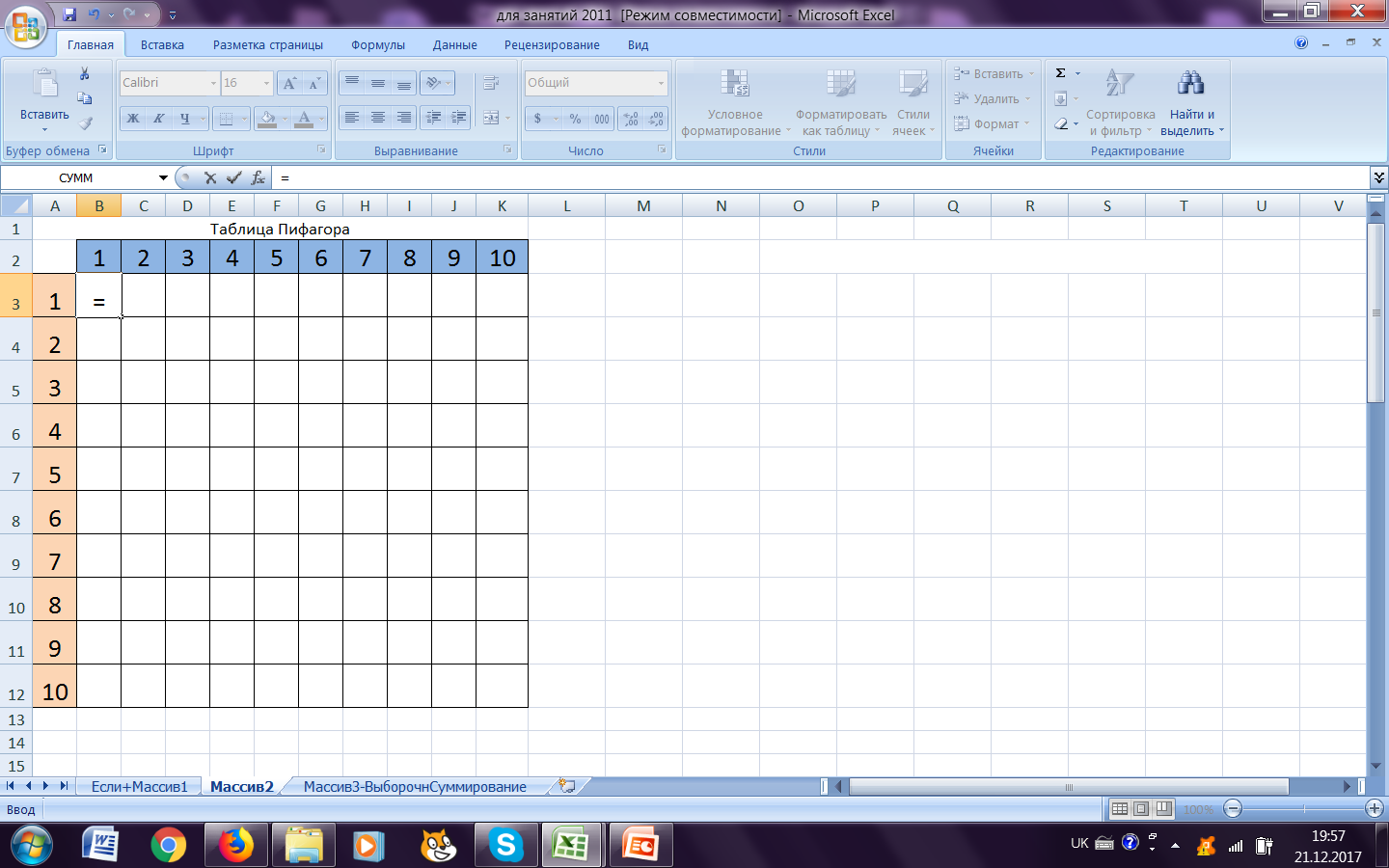 В комірку В3 вводимо знак   =
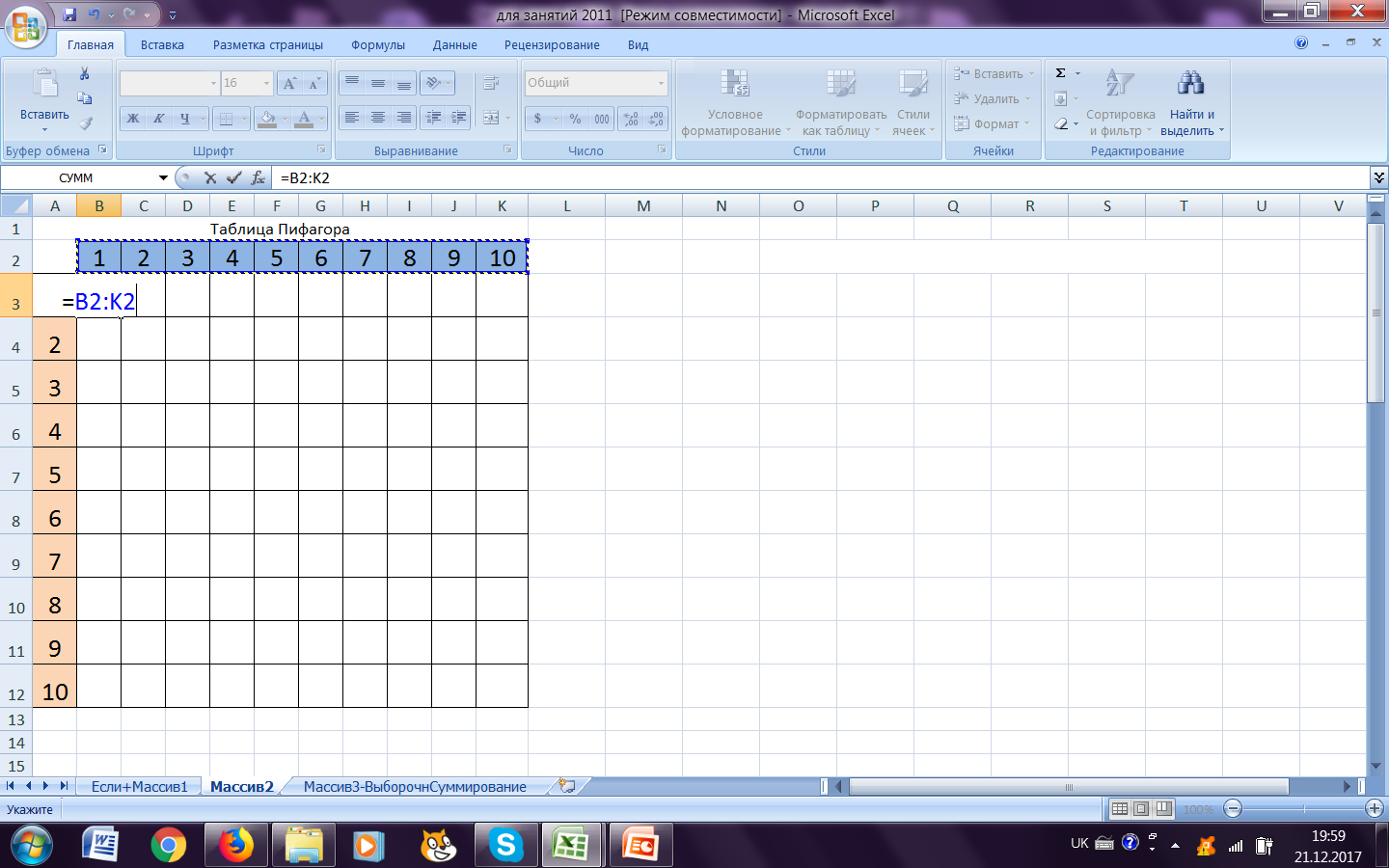 Виділяємо діапазон комірок В2:К2
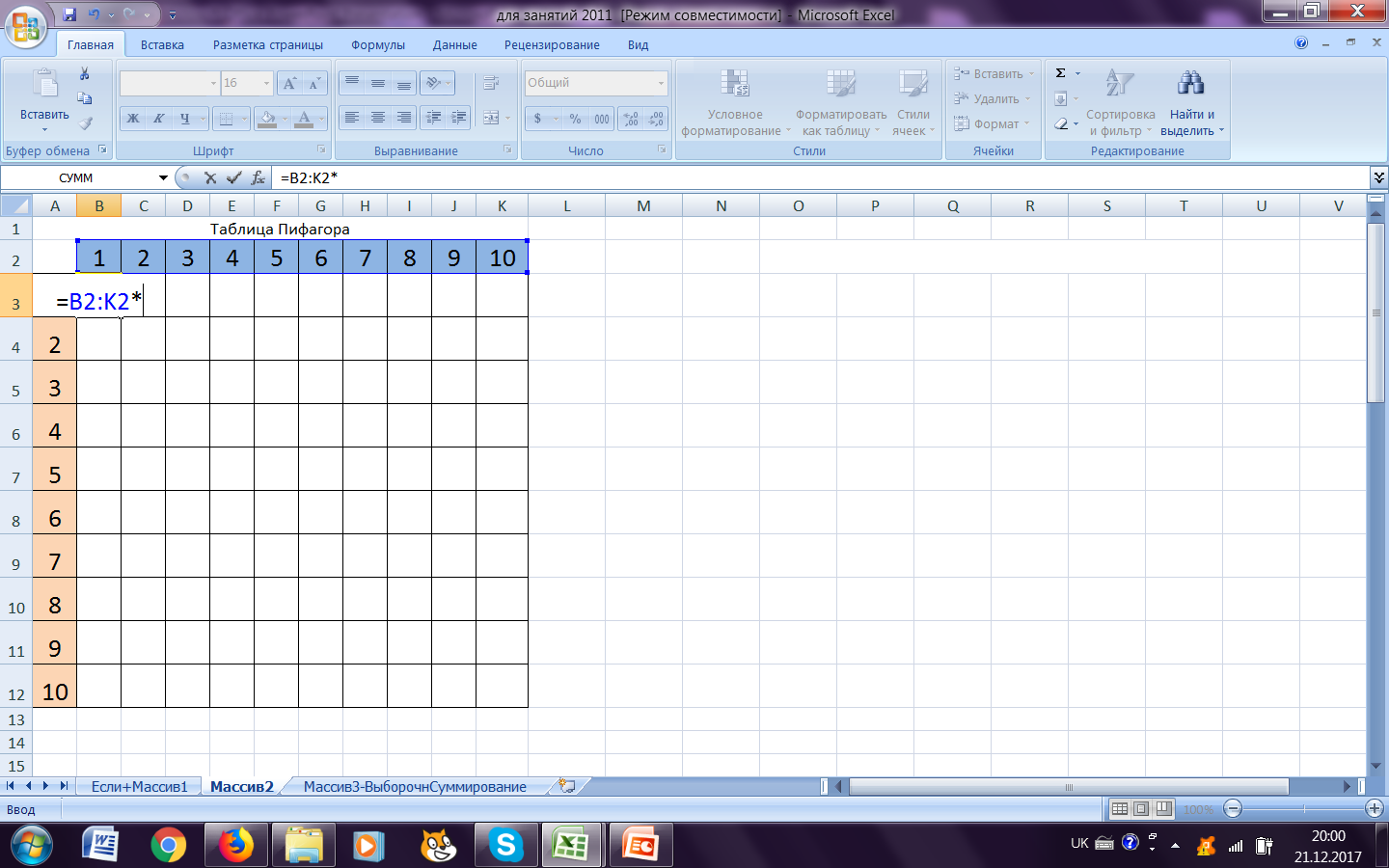 Вводимо знак *
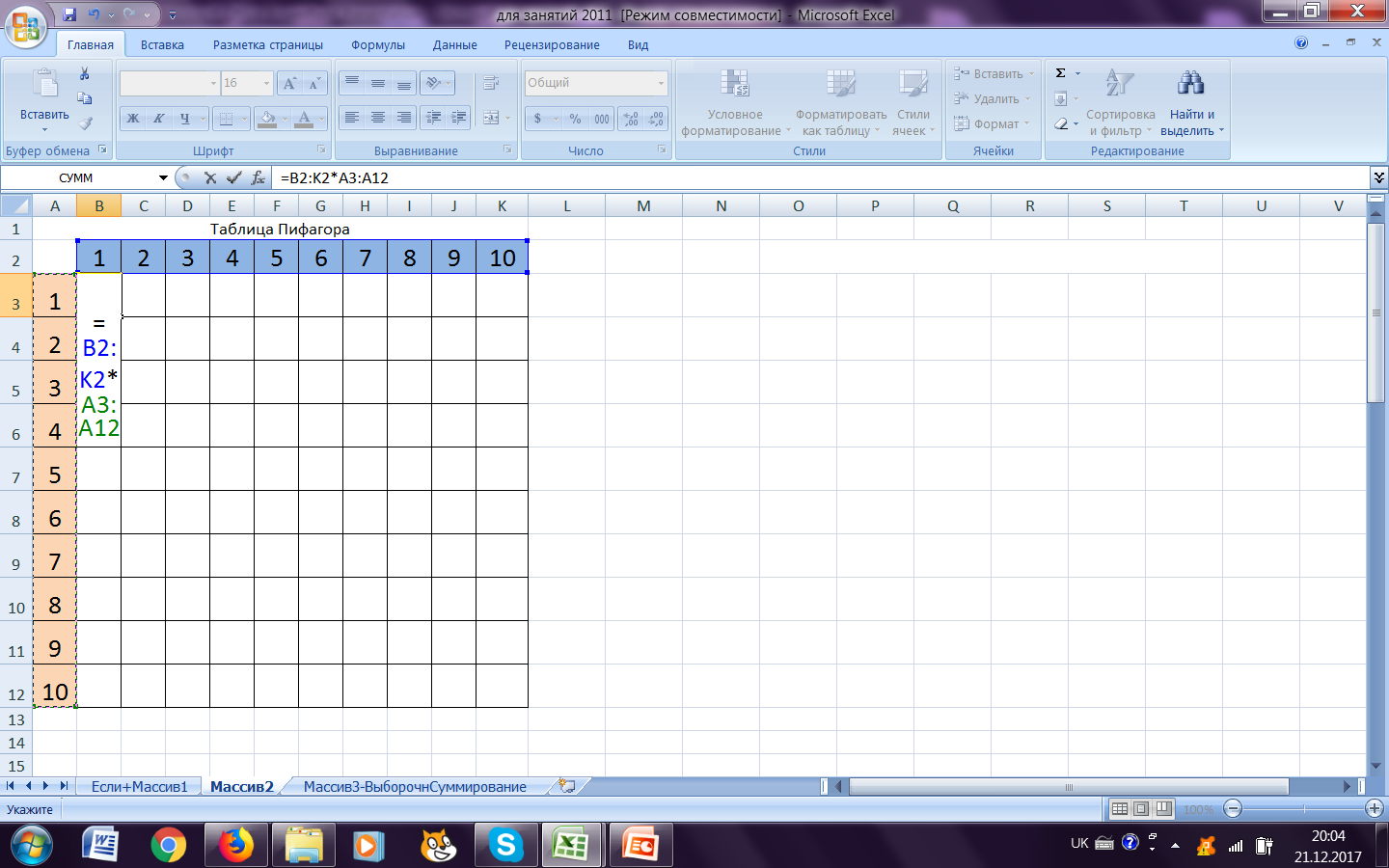 Виділяємо діапазон комірок А3:А12, почиаючи з комірки А12
Одночасно натискаємо на клавіщі               CTRL Shift    Enter
 і отримумо результат
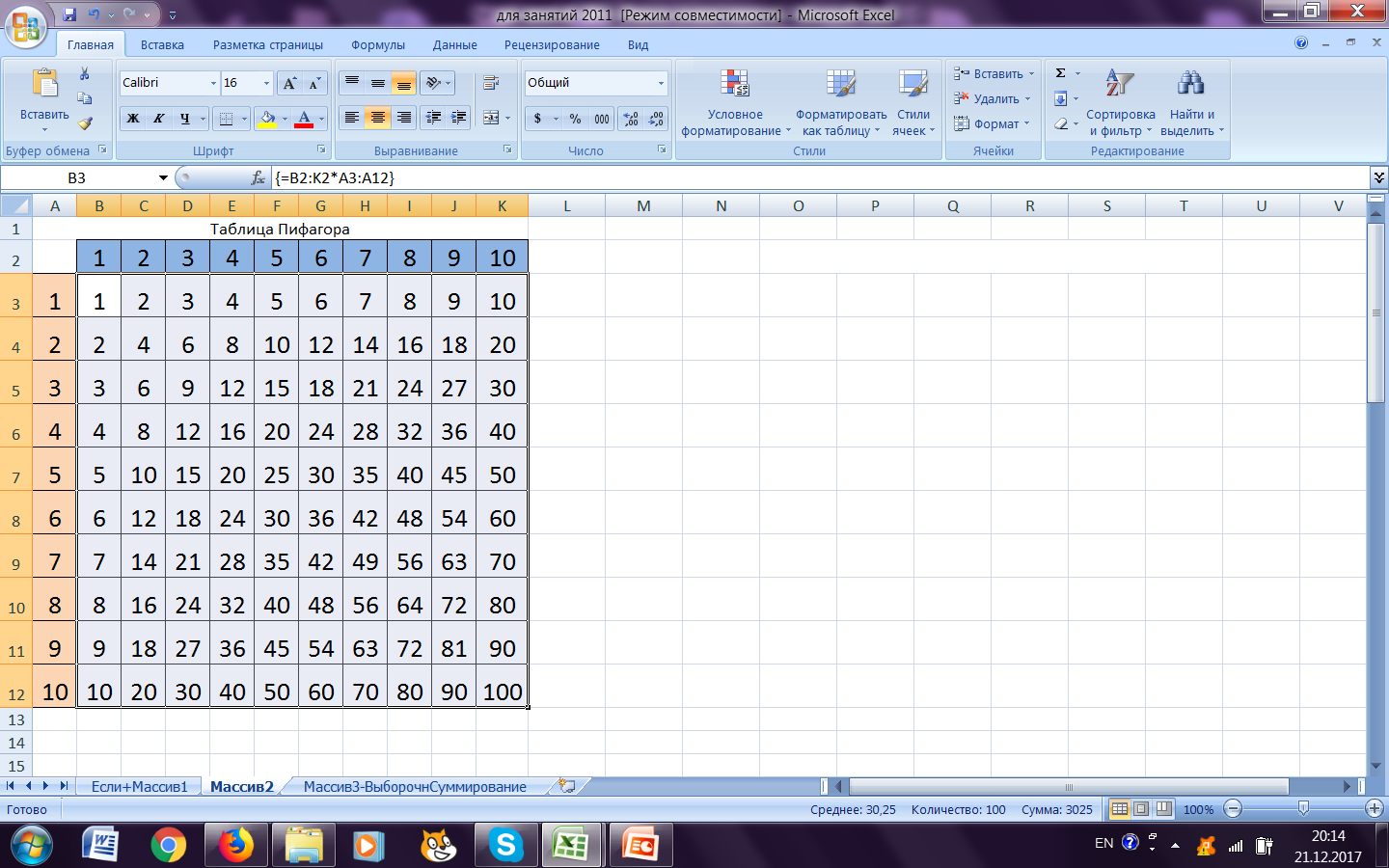